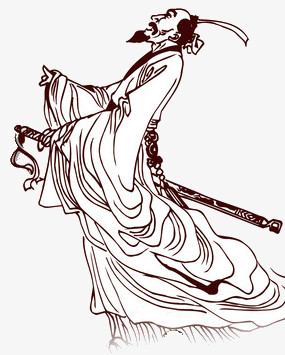 What do you do?
I’m a flag catcher.
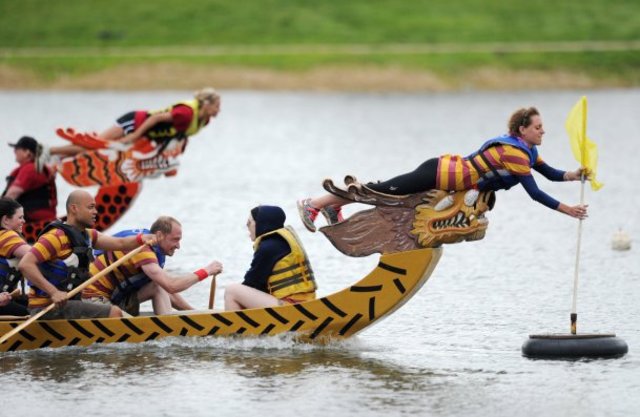 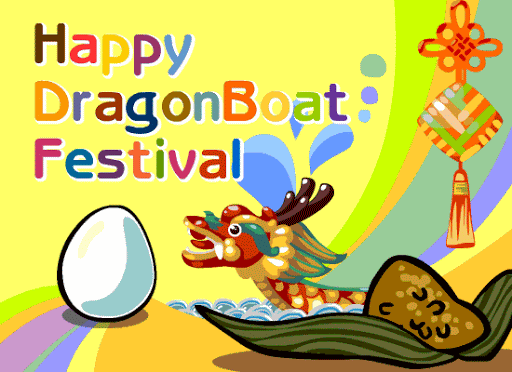 a sachet
a dragon boat
stand an egg
a rice dumpling
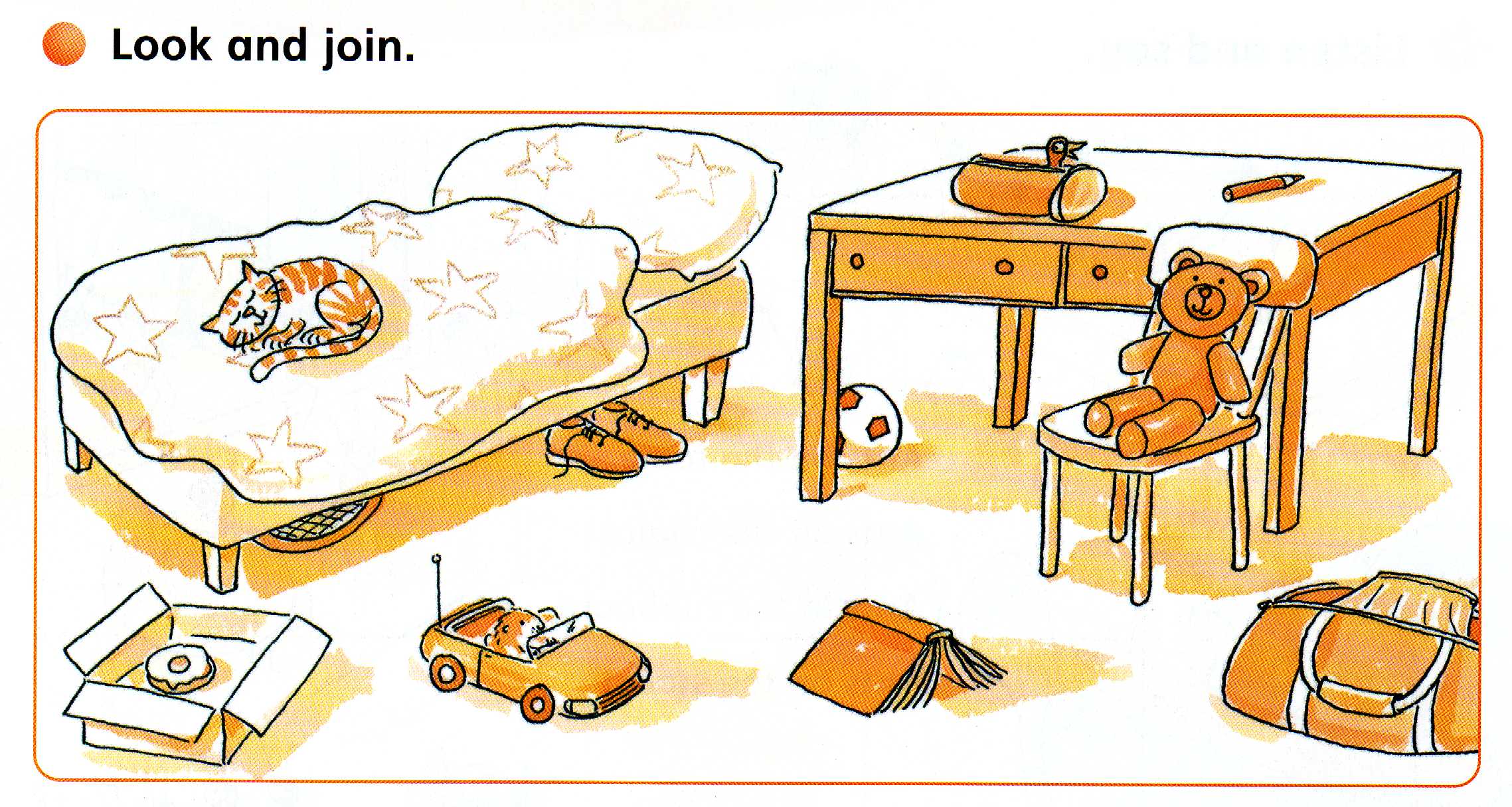 PLACE 
PREPOSITIONS
in
in
The bird is ____ the pencil case.
under
on
next to
PLACE 
PREPOSITIONS
in
on
The cat is _____ the bed.
under
on
next to
PLACE 
PREPOSITIONS
in
The football is ______ the desk.
under
under
on
next to
PLACE 
PREPOSITIONS
in
The shoes are ______ the bed.
under
under
on
next to
PLACE 
PREPOSITIONS
in
The doughnut is ____ the box.
under
in
on
next to
PLACE 
PREPOSITIONS
in
next to
The chair is ____ the desk.
under
on
next to
PLACE 
PREPOSITIONS
in
under
on
The bag is ____ 
the floor.
on
next to
PLACE 
PREPOSITIONS
in
under
The hamster is ____ the car.
in
on
next to
PLACE 
PREPOSITIONS
in
The tennis racket is ______ the bed.
under
under
on
next to
PLACE 
PREPOSITIONS
in
The box is ____ the bed.
under
next to
on
next to
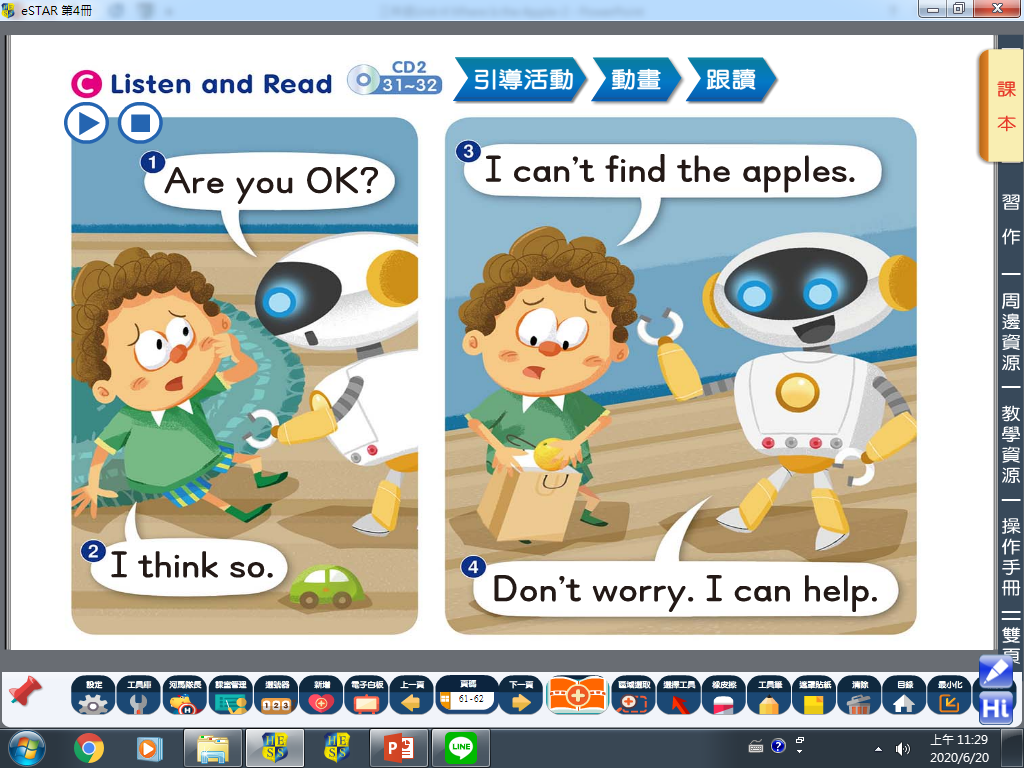 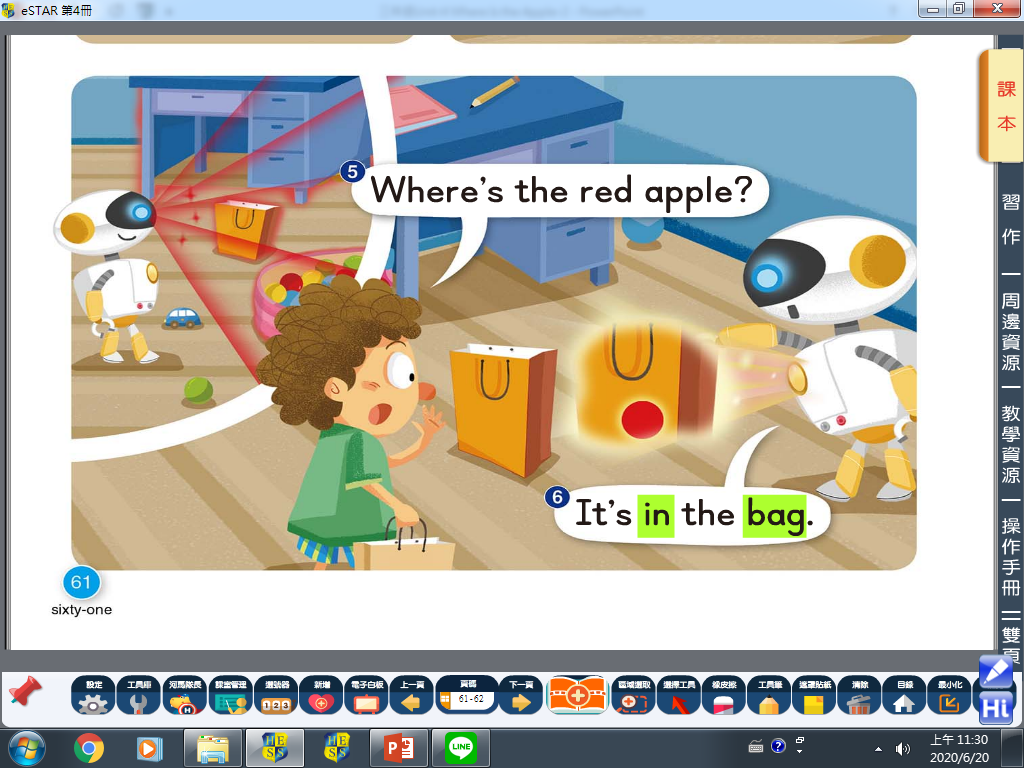 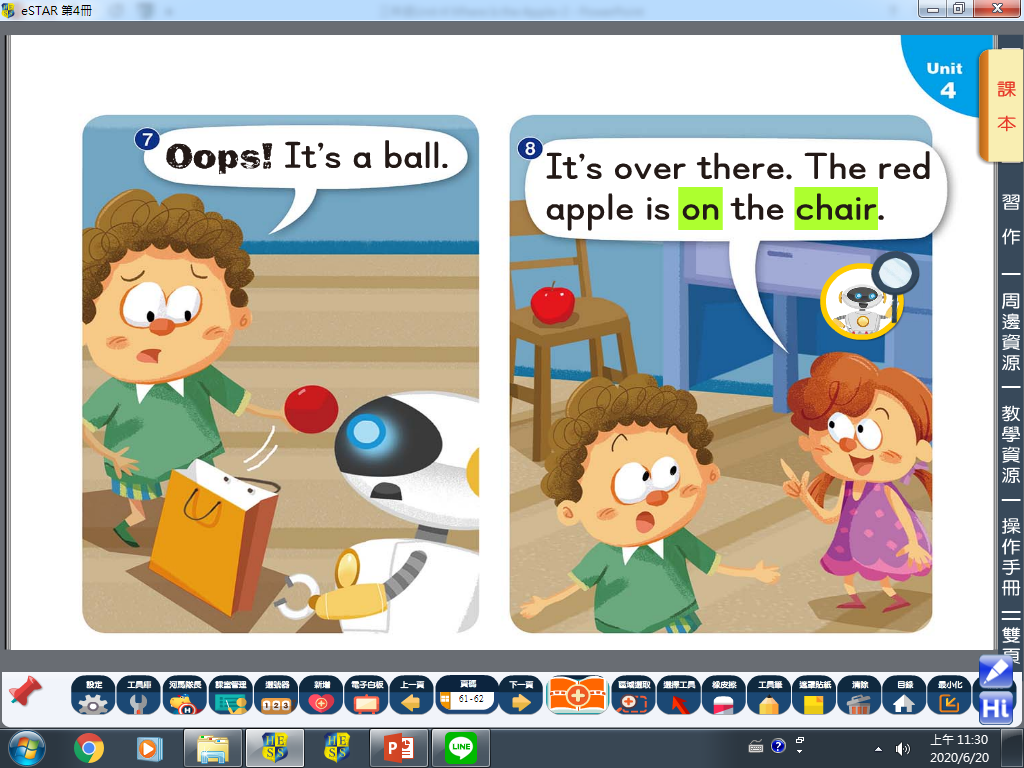 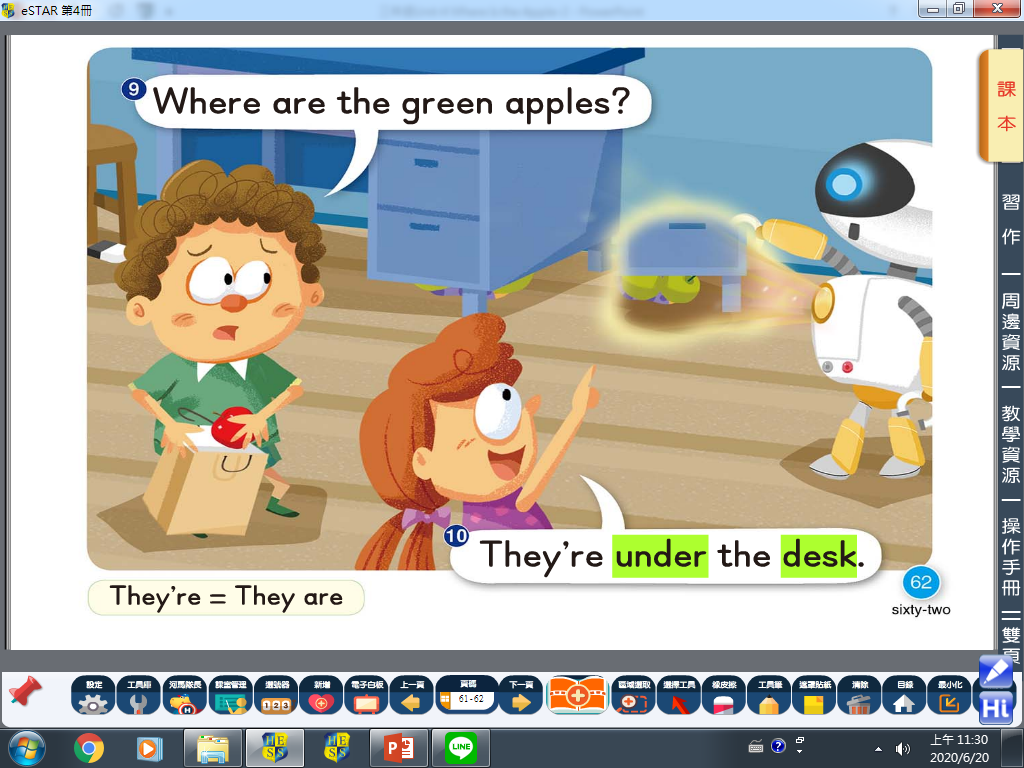 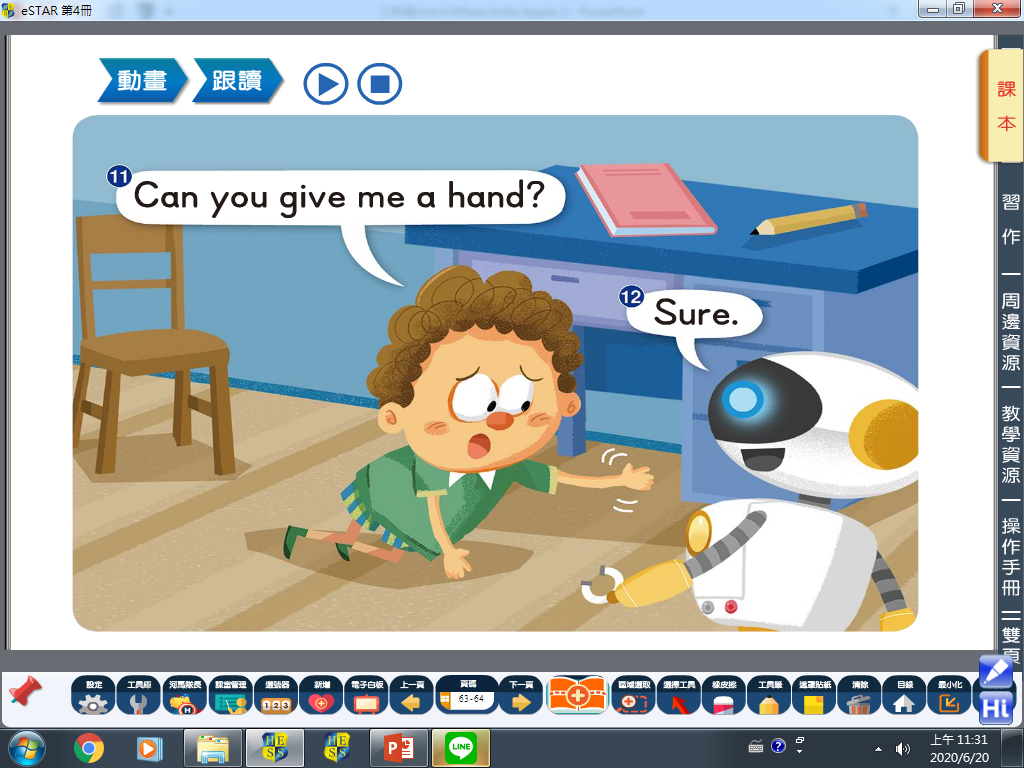 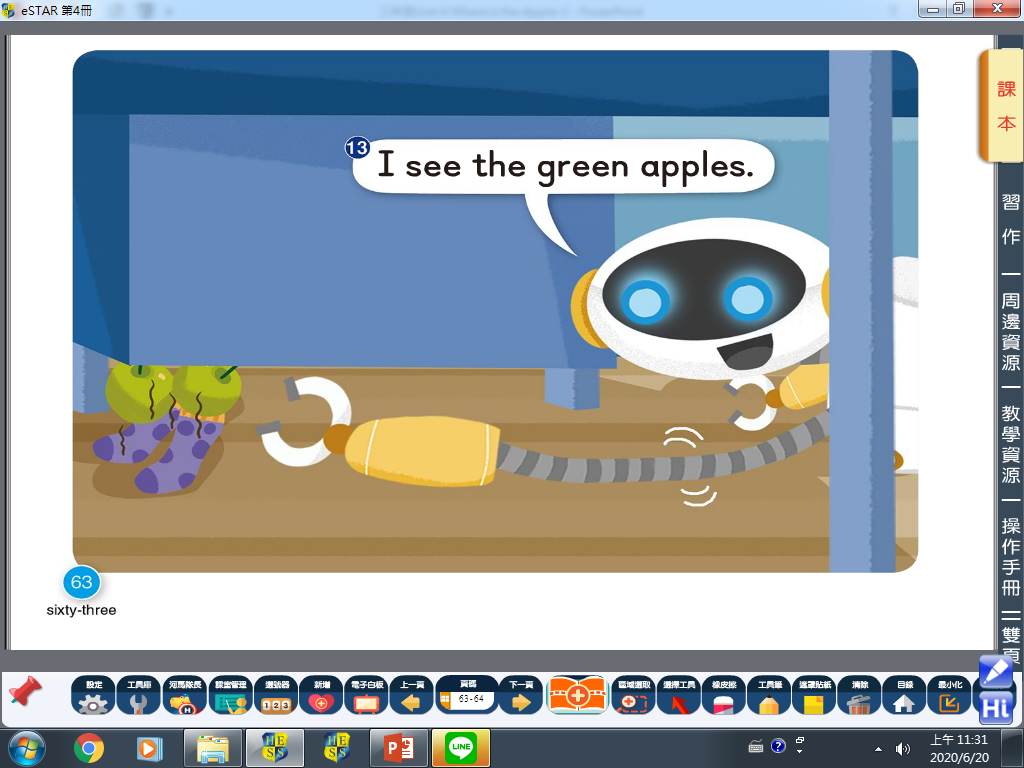 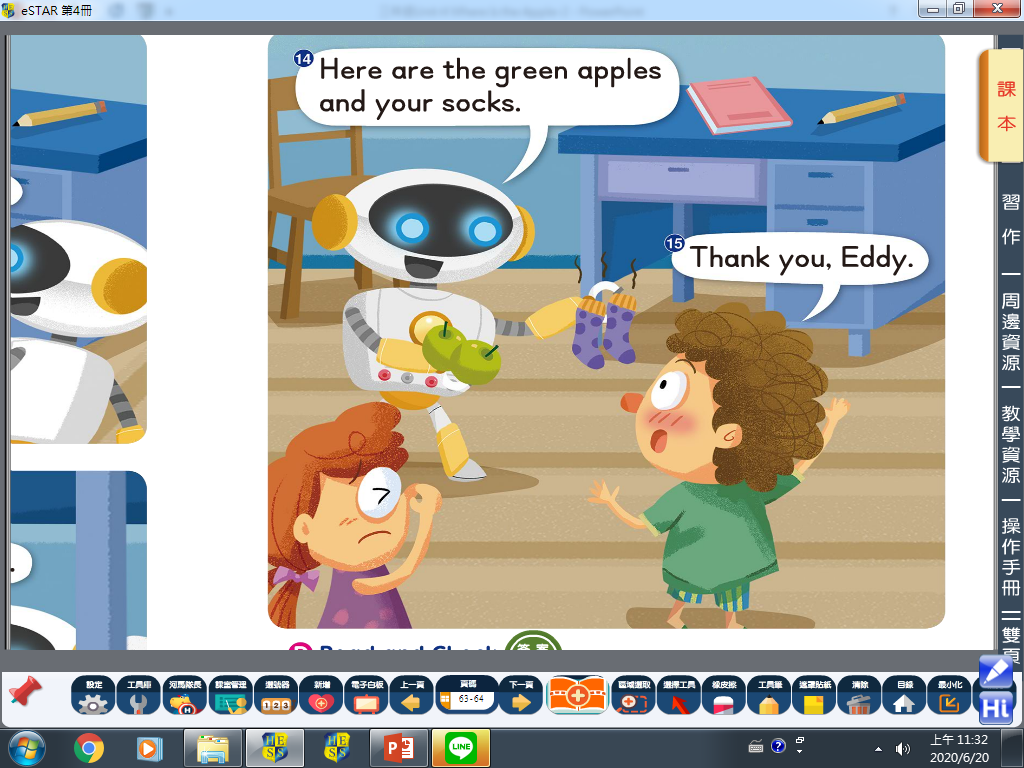 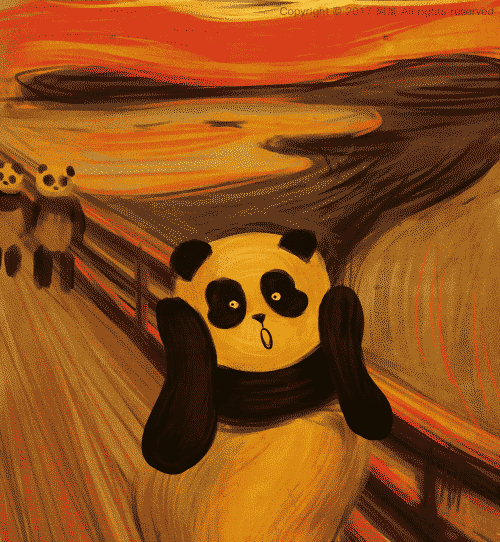 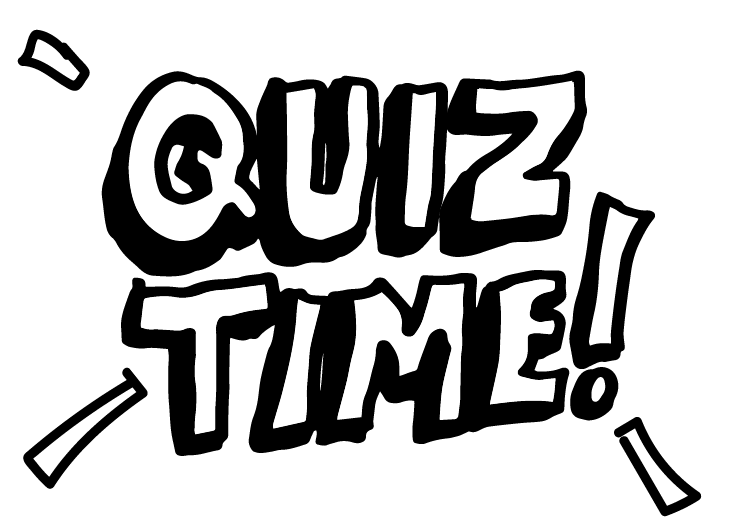 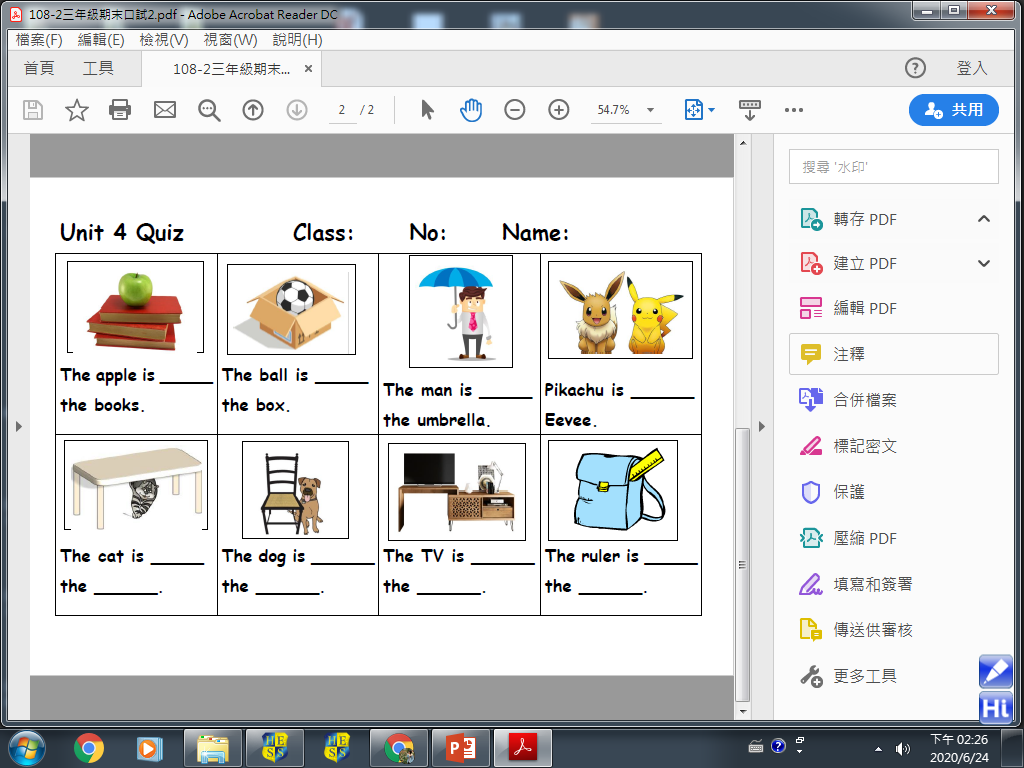 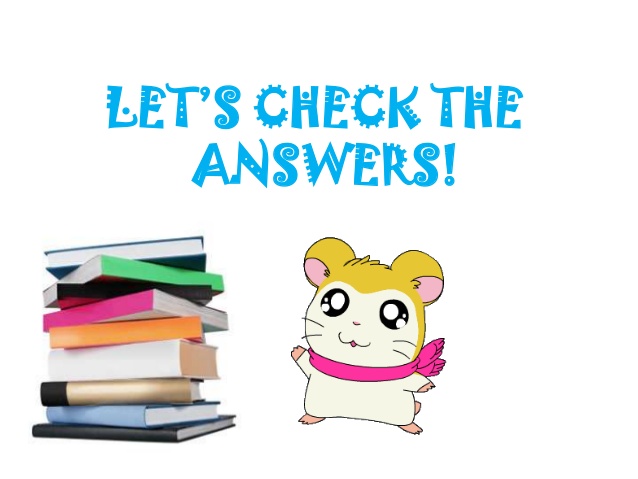 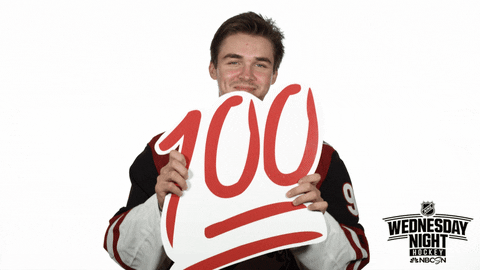 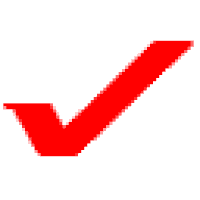 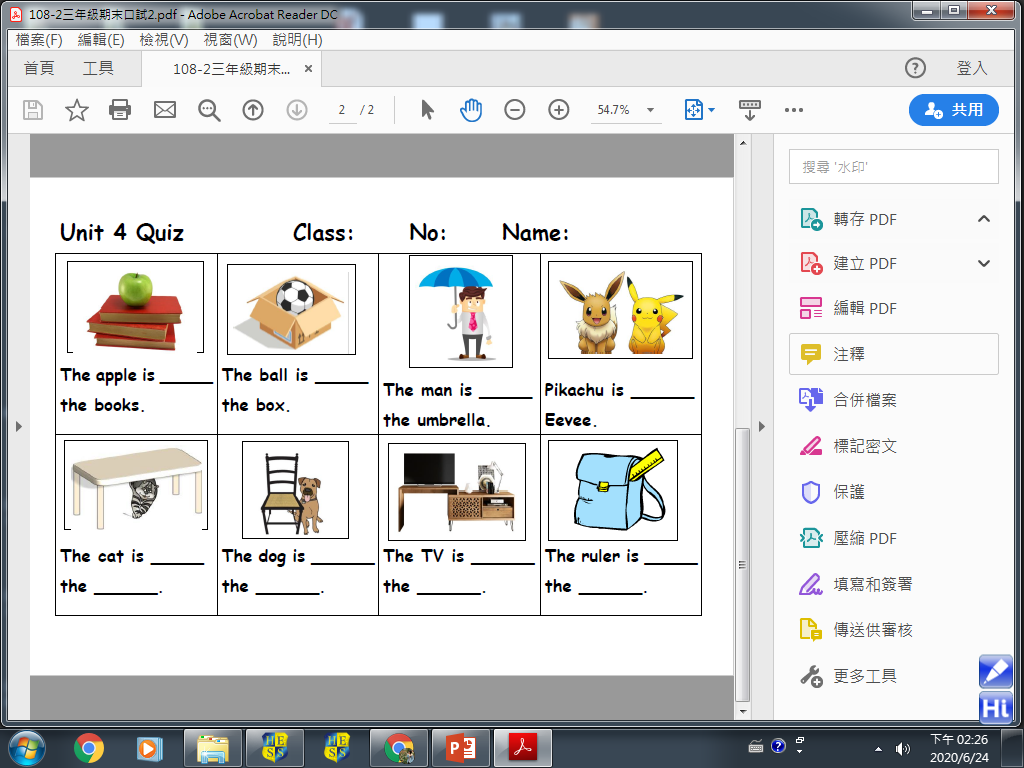 in
on
next to
under
in
on
under
next to
table
chair
desk
bag
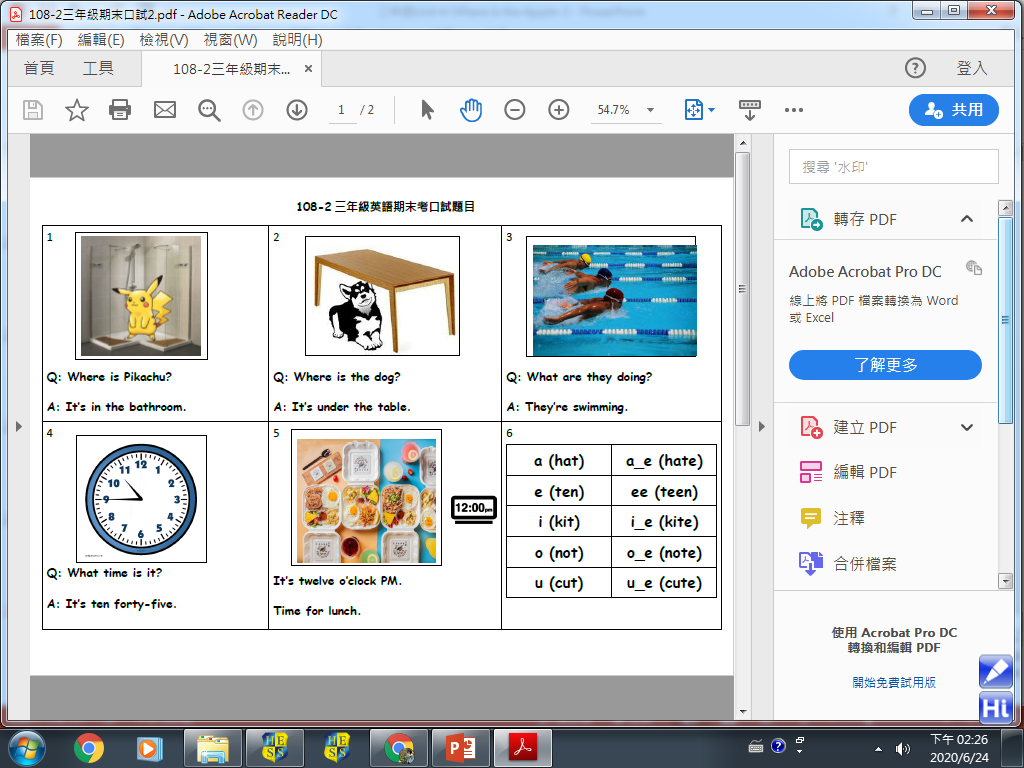 Daily Talk
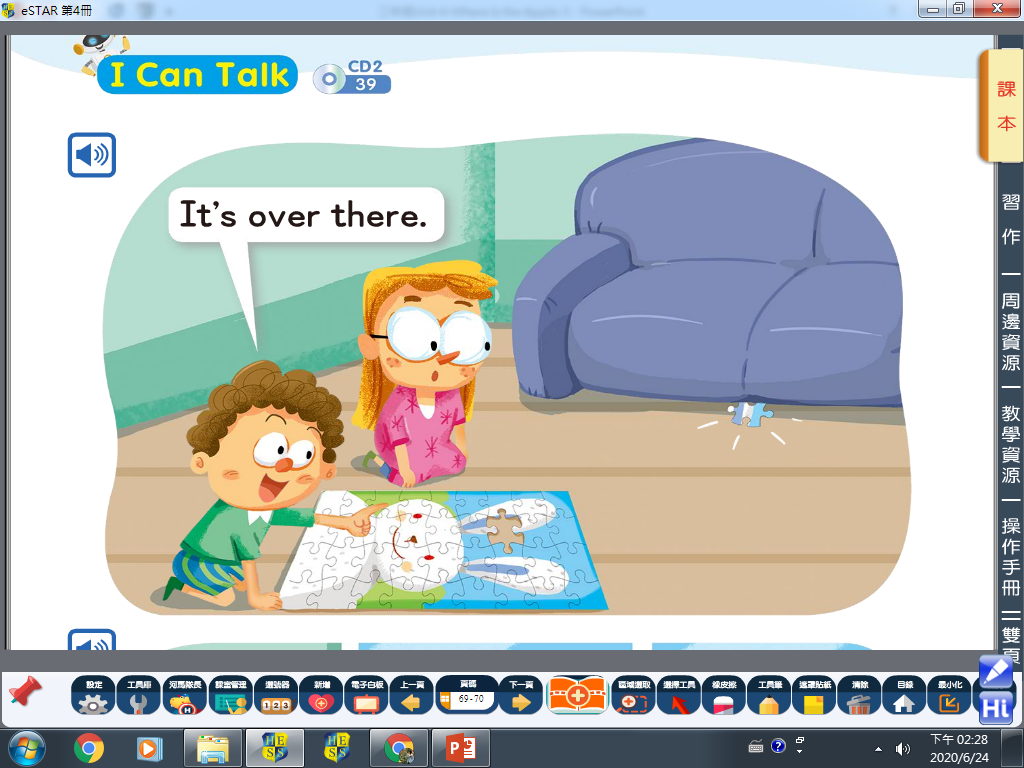 Daily Talk
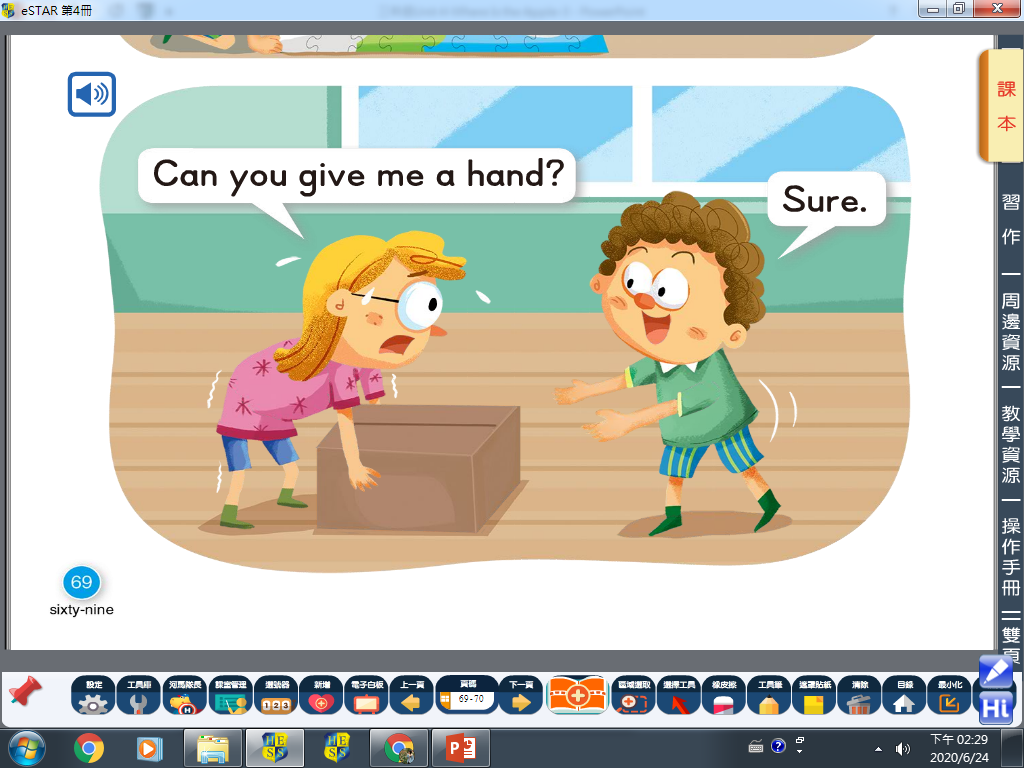 Phonics Time   p71~72
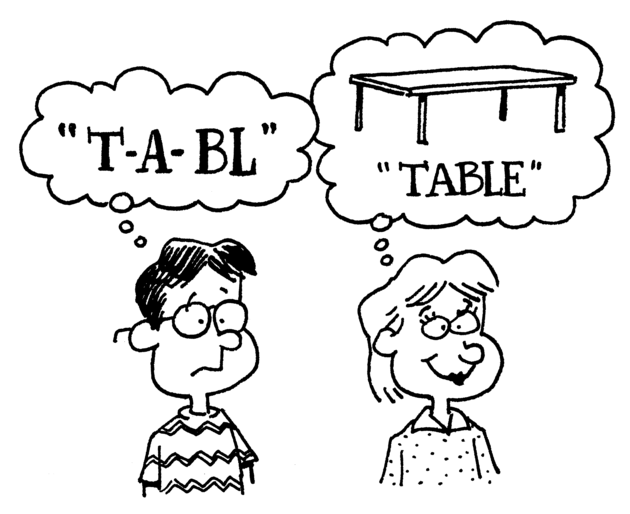 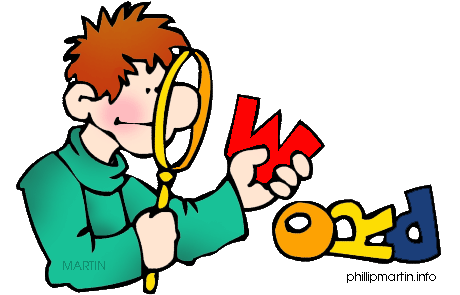 u
u
e
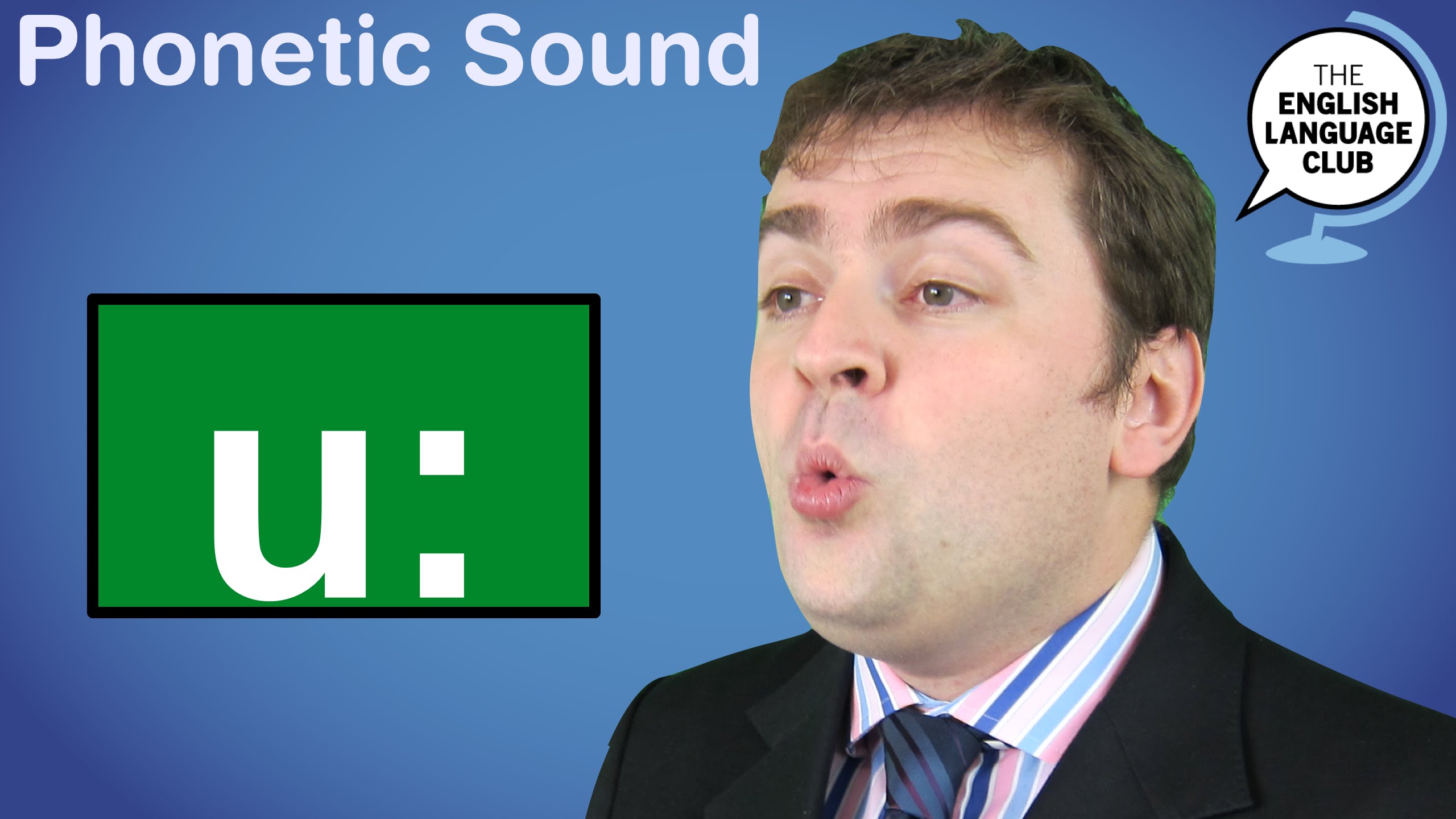 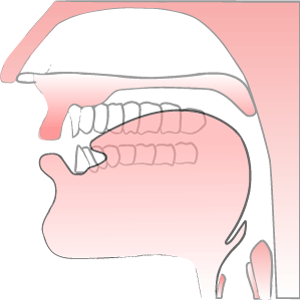 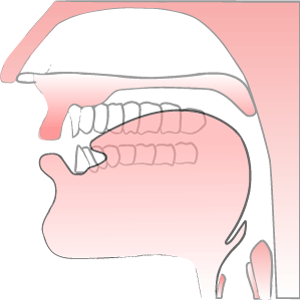 u
c
t
u
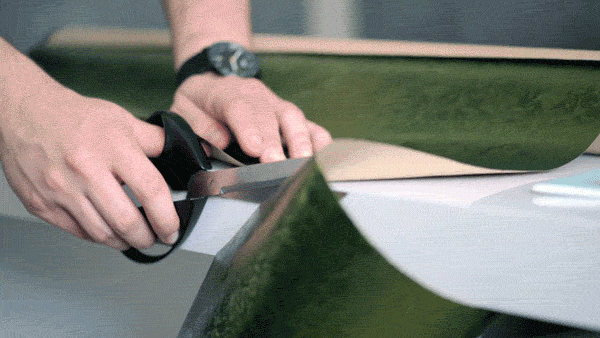 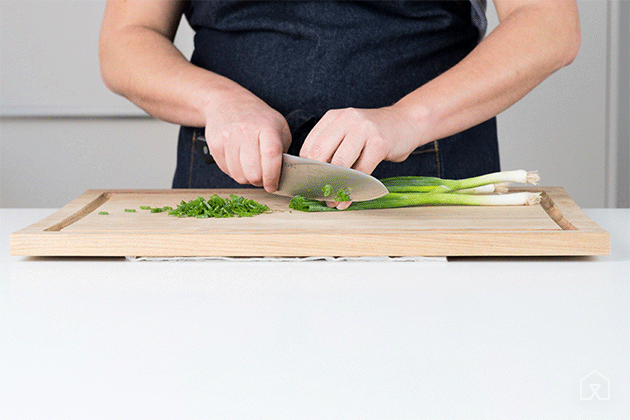 t
b
u
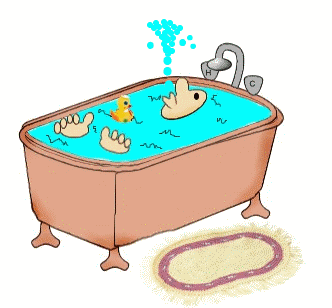 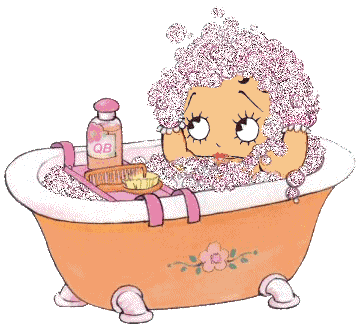 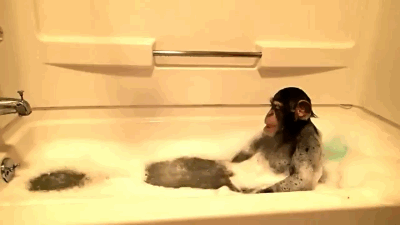 d
ck
u
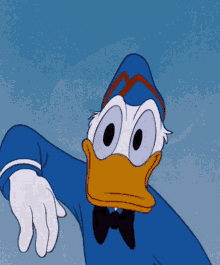 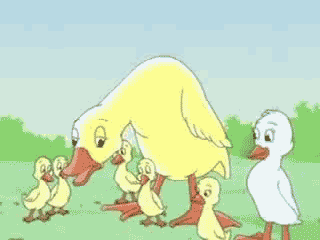 Donald Duck
ugly duckling
t
n
u
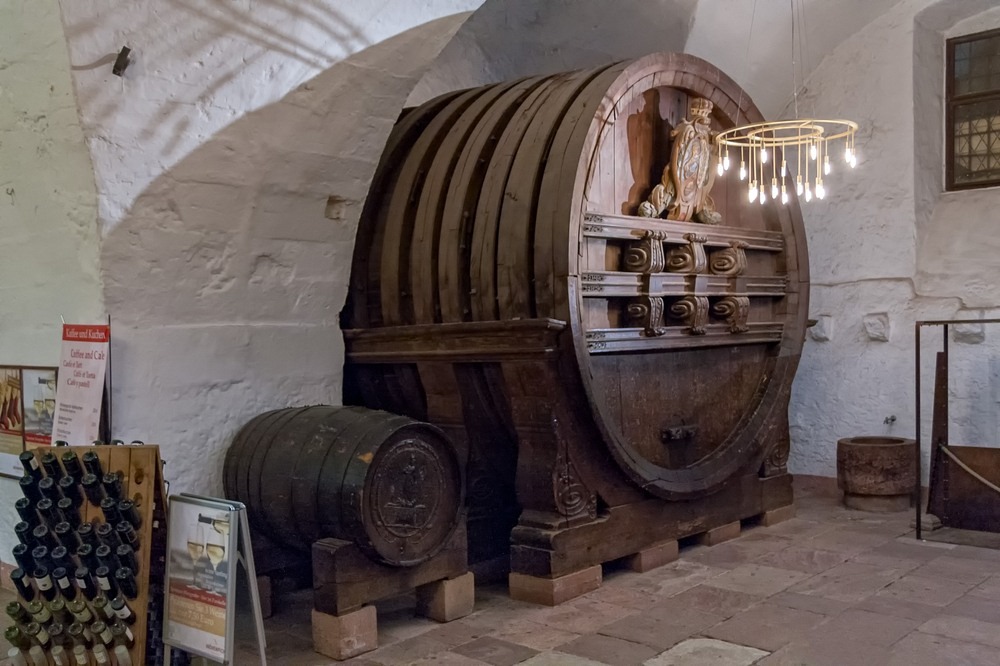 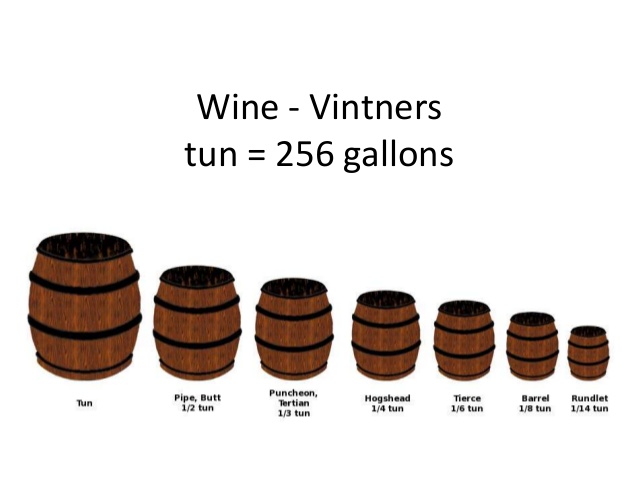 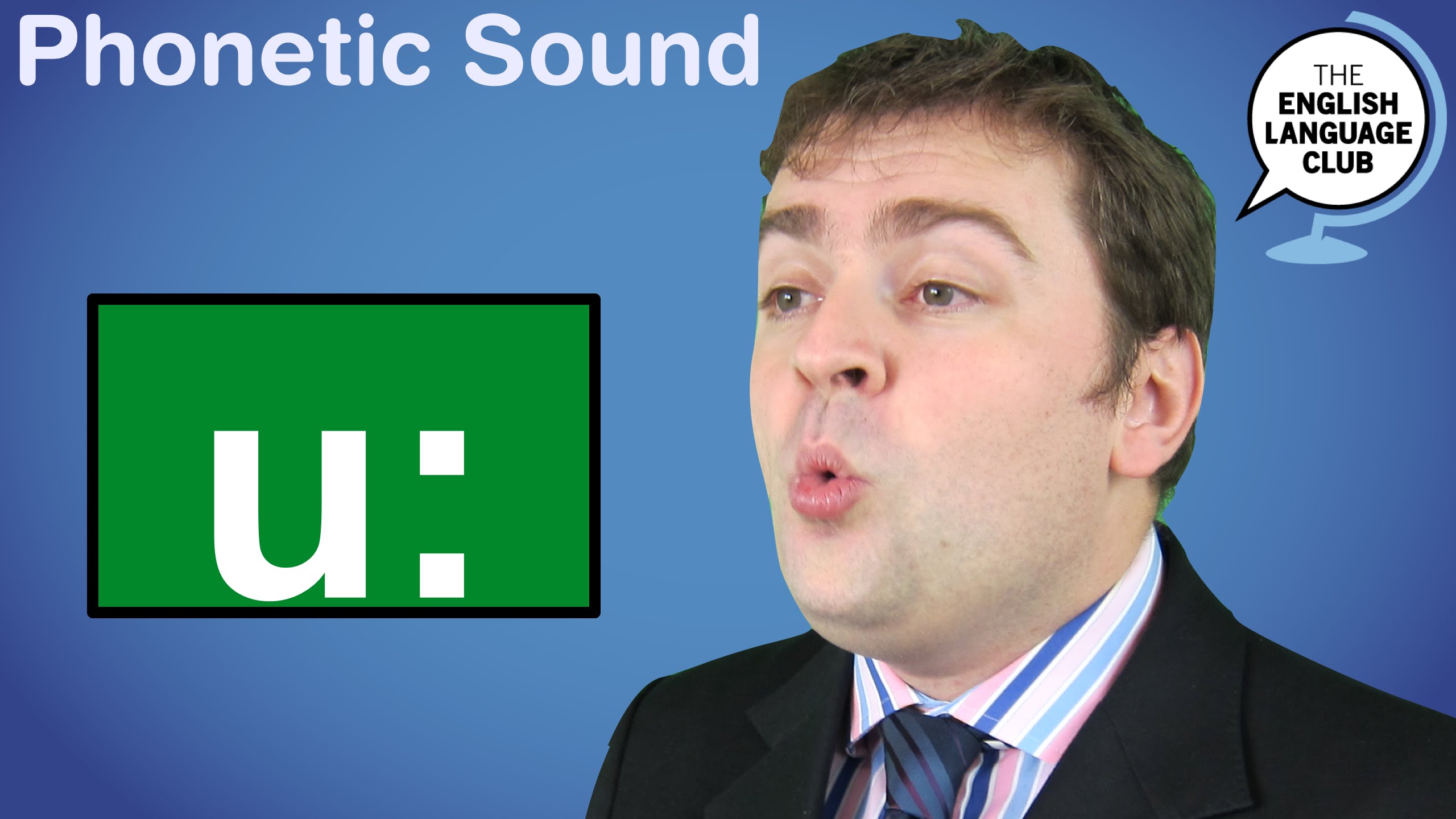 u
e
t
c
e
u
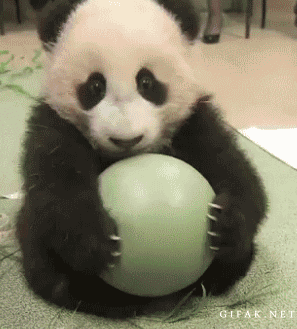 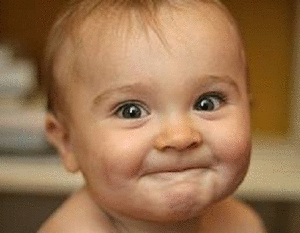 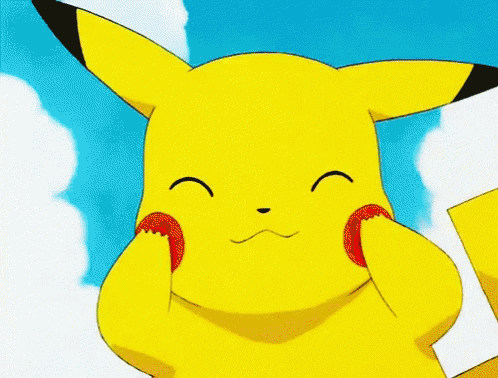 b
t
e
u
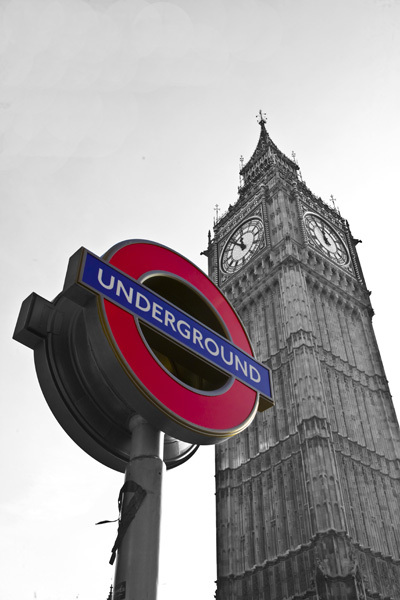 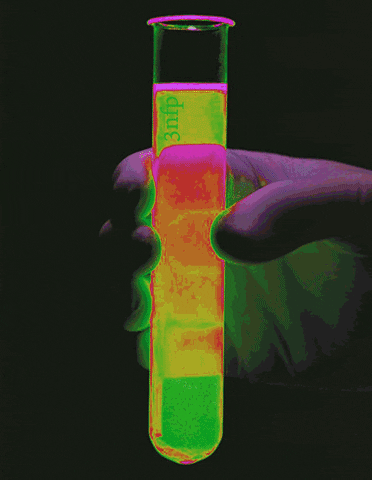 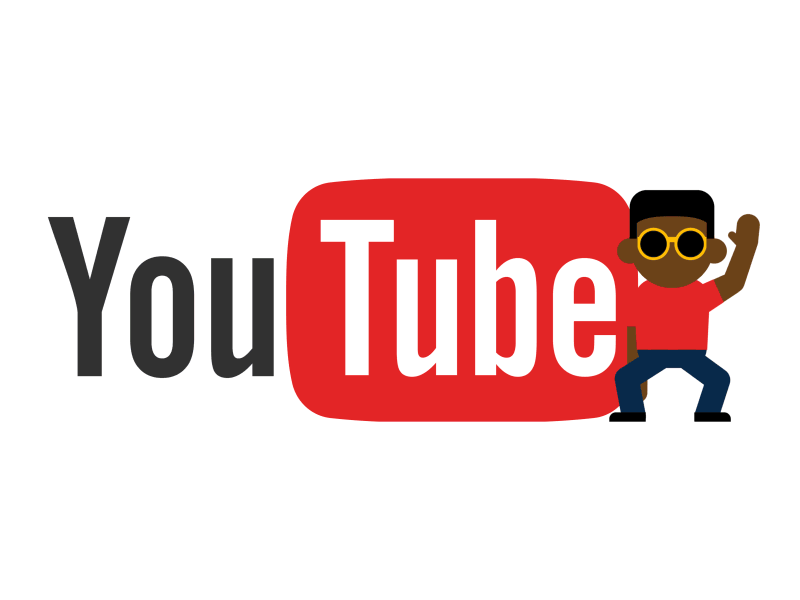 k
d
e
u
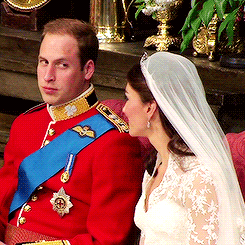 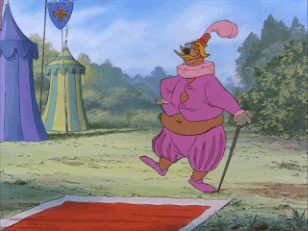 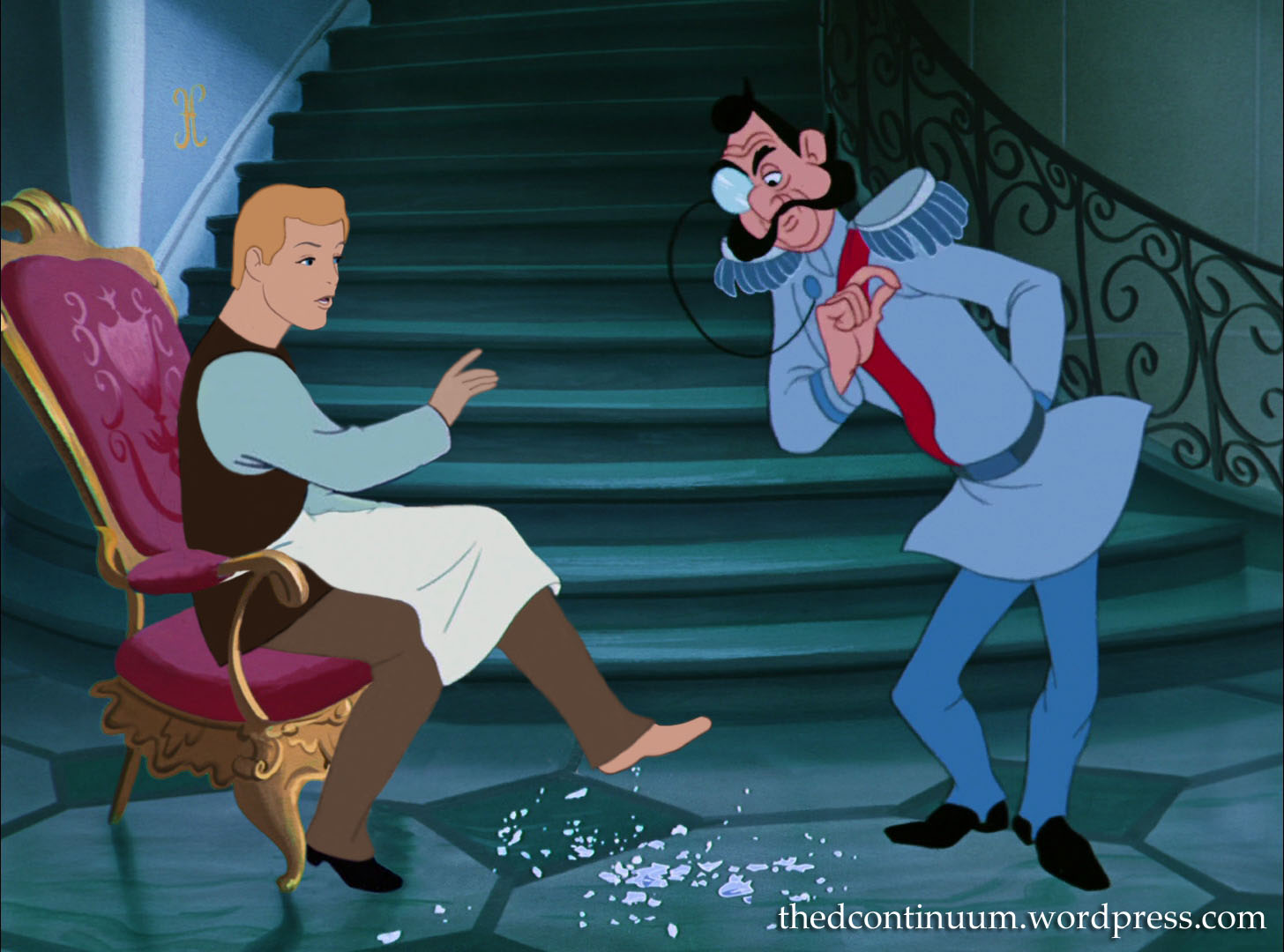 n
t
e
u
別轉台/敬請期待
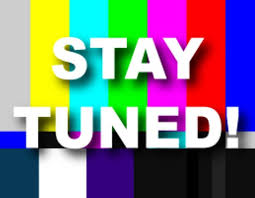 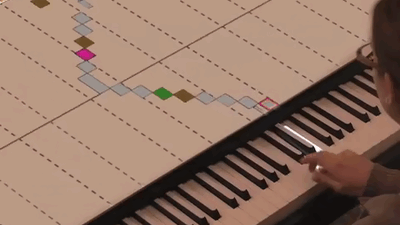 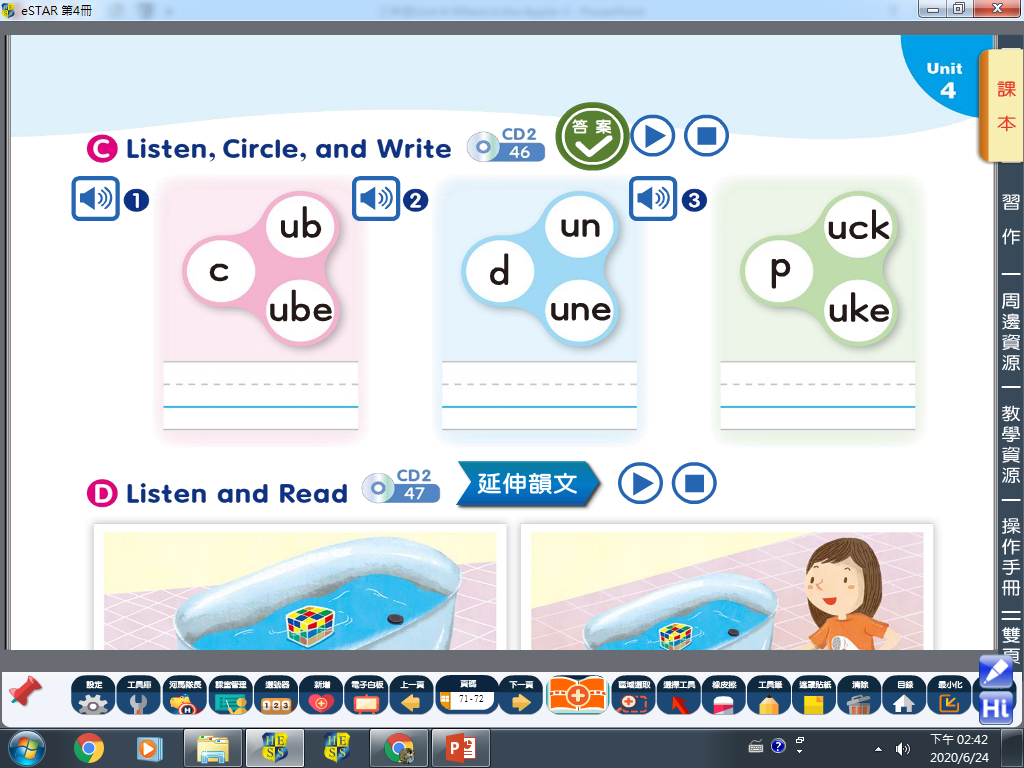 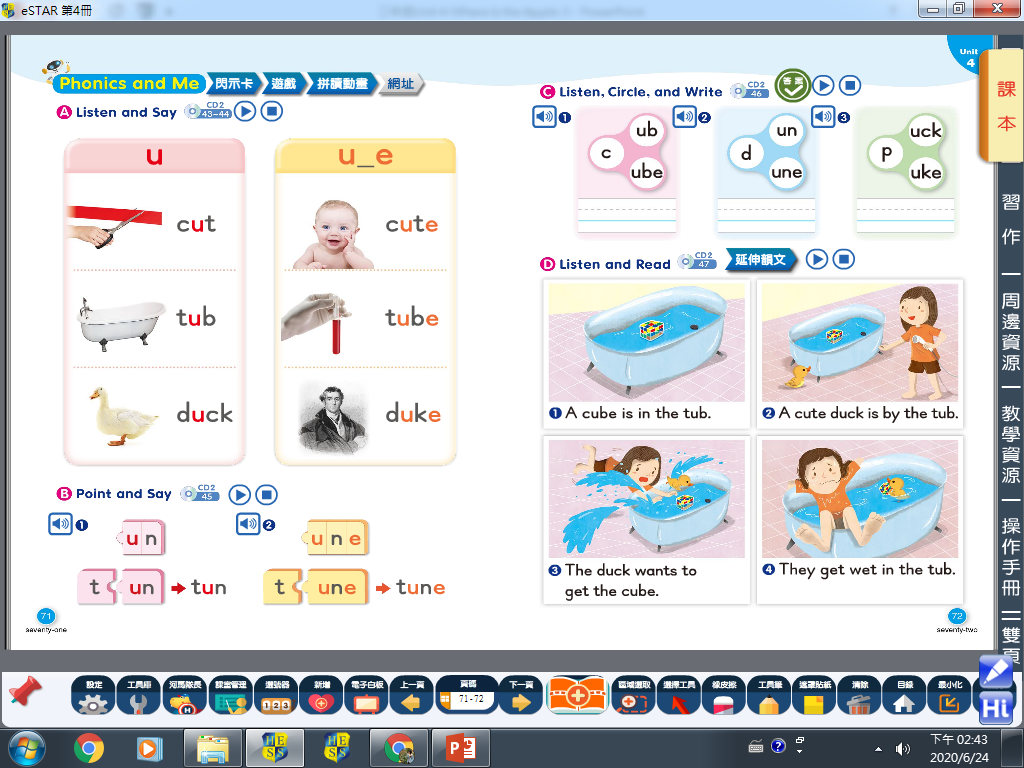 A cube is in the tub.
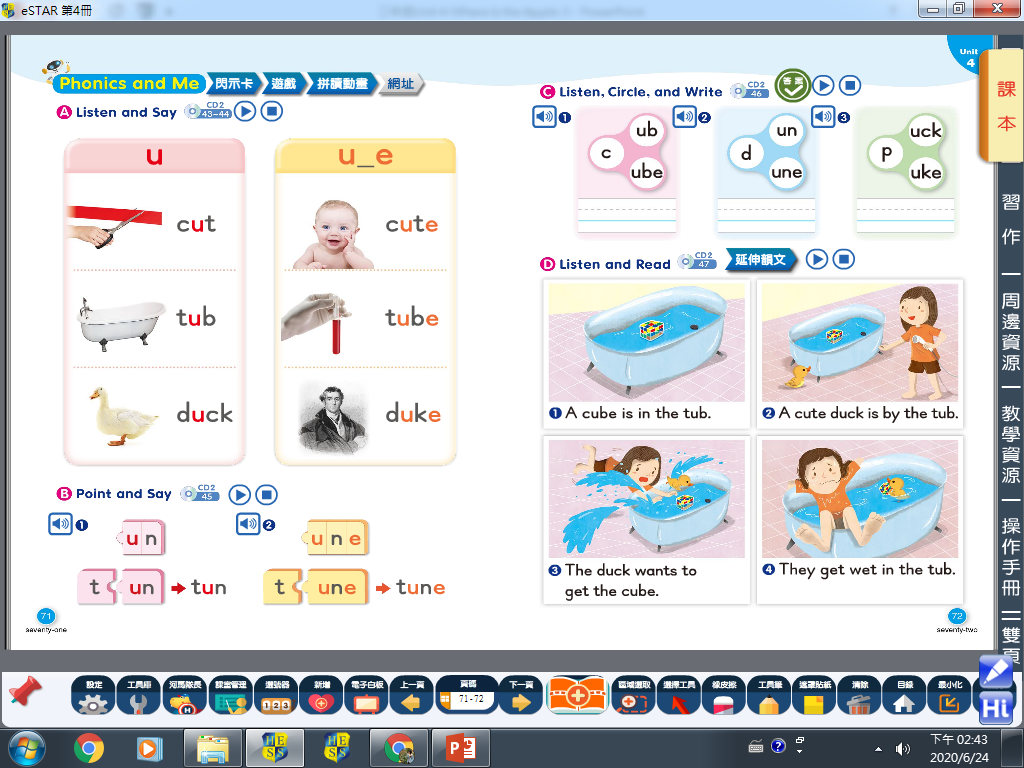 The cute duck is by the tub.
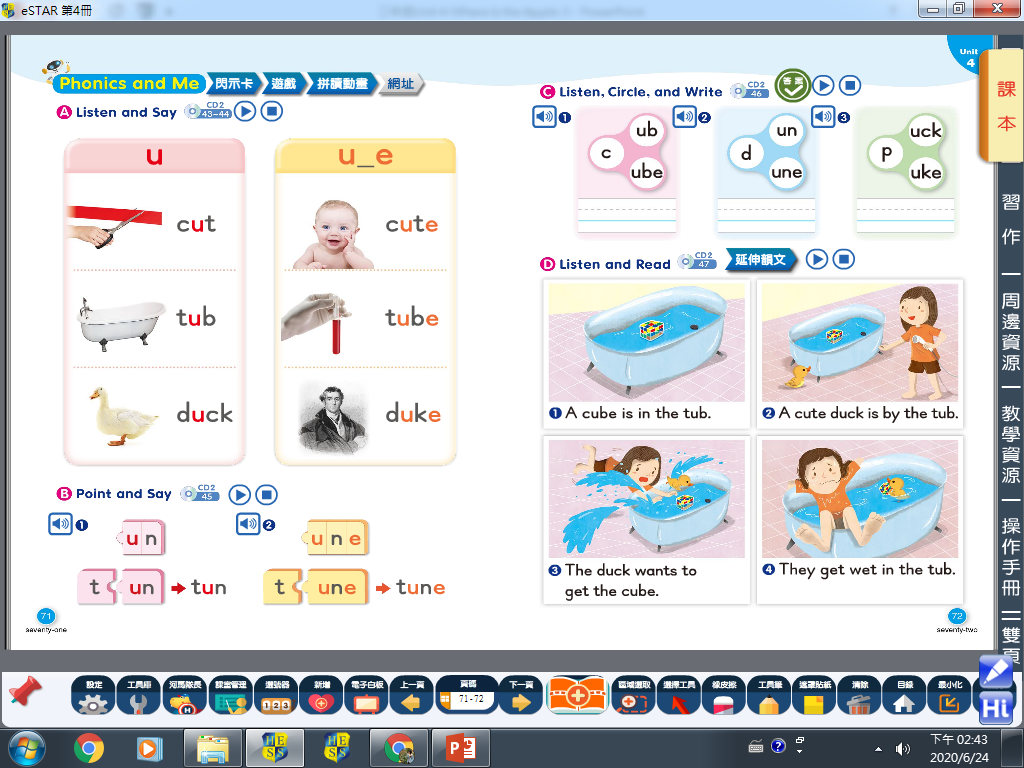 The duck wants to get the cube.
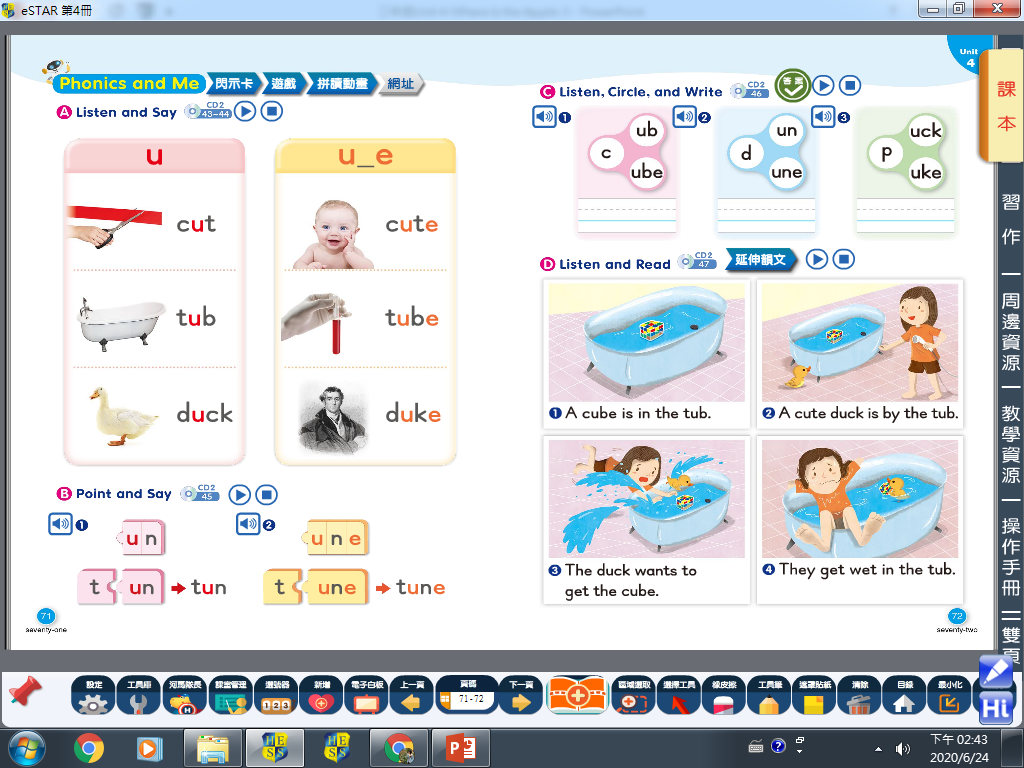 They get wet in the tub.
A cube is in the tub.
The cute duck is by the tub.
The duck wants to get the cube.
They get wet in the tub.
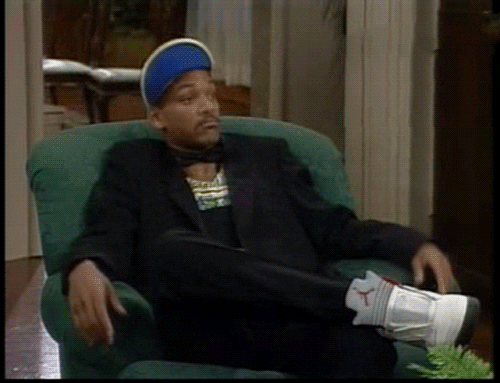 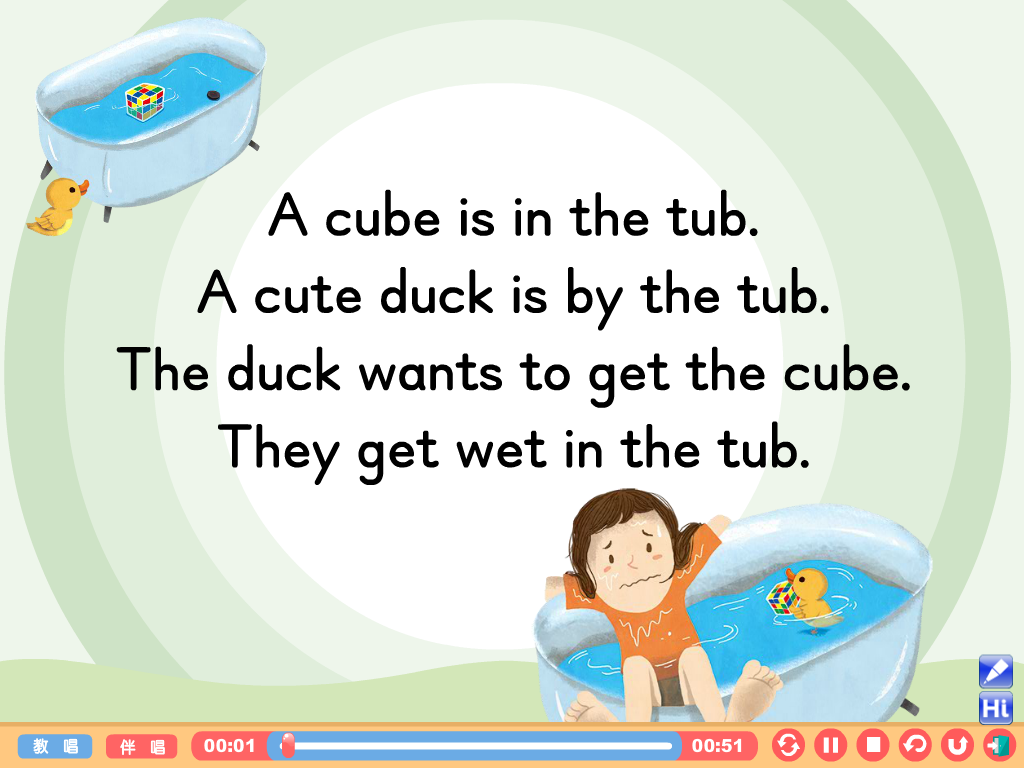 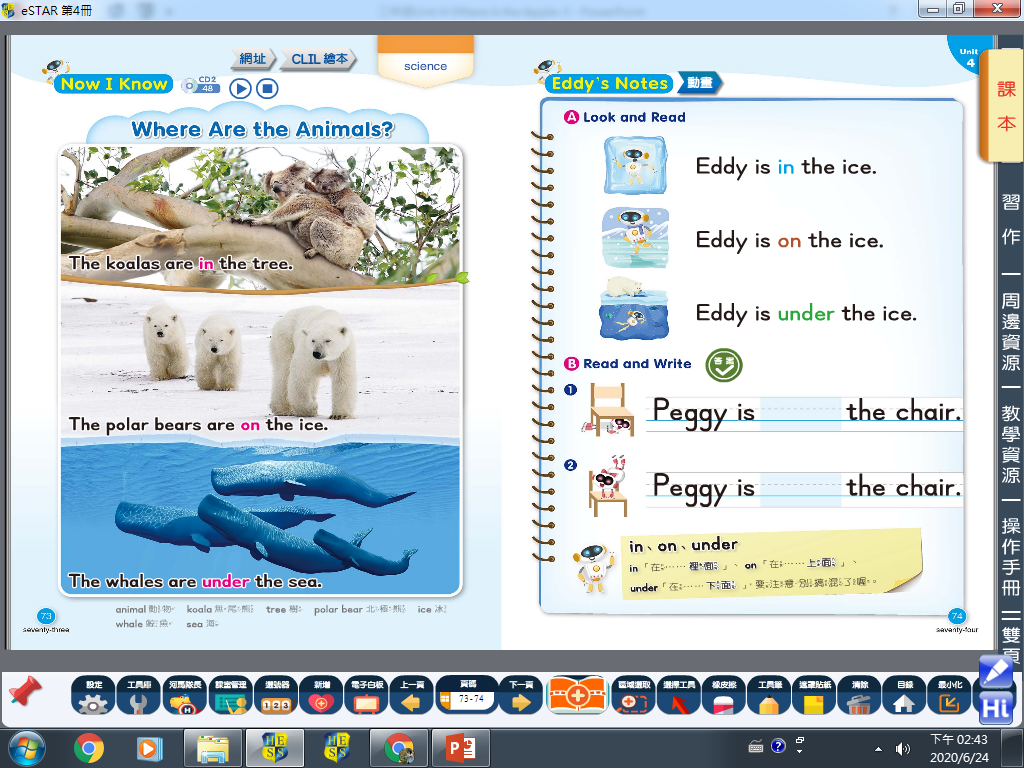